Презентация Работы для участия в Фестивале педагогических  идей
«ОТКРЫТЫЙ УРОК» 
2010-2011
Шахурина Марина Александровна
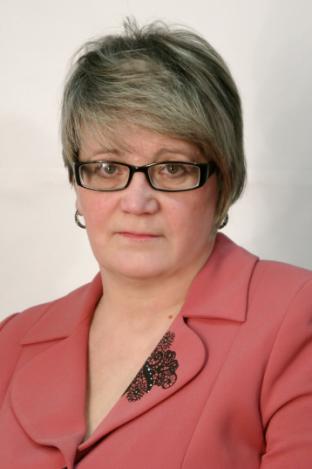 Тема: Дом Моей Мечты!
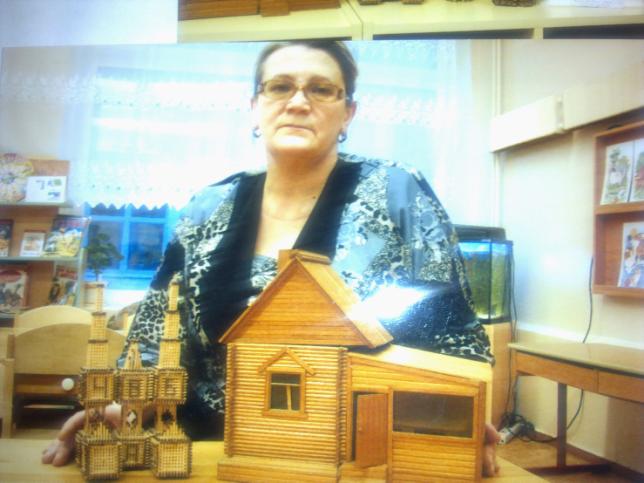 Городская экспериментальная площадка.
Антропологическая модель психологического здоровья и условия ее реализации  в образовательных учреждениях
Цели и Задачи
1) Создание  развивающей среды  для совместной  деятельности детей и родителей 
2) Развитие  у детей  творчества , фантазии , воображения, и конструирование поделок  из различных материалов
Этапы:
1)Рассматривание  иллюстрации различных видов зданий
2) Чтение художественной литературы
3) Конструирование дома из различных  материалов
4) Детско-взрослая работа «Дом моей Мечты» Задание на дом.
5)Игры  детей с поделками «Дома»
6) Творческая мастерская « Мы строим дом»  Совместная работа  детей и родителей.
7) Инсценировка  сказки « заячья избушка» 
8) Цветы для дома( домашнее задание)
Методические разработки
1) Подбор  картинок , иллюстрации  разных видов   домов, деревянных. стеклянных, одноэтажных многоэтажных и т.д.
2) Список художественной литературы  связанной  с домами(Народные сказки)
3) Составление коллажа по сказочным домам ( выполняют родители  и дети) Вырезание из старых журналов  и наклеивание .
4) Конкурс «Терем  для Деда Мороза» ( домашнее задание ) ( положение о конкурсе )
5) Подбор загадок ( про  все что связано с домом)
6) Строительные игры , например « Терем для животных» , по сказке теремов( из деревянного  конструктора «лего»  с животными ( конспект)
7) Совместное творчество – Воспитатель и ребенок
8) Совместное  творчество - Родители и дети
9) Драматизация  сказки «Заячья избушка» и Т.Д.( сценарий)
10) Домашние задания «Цветы для дома»- поделки.
Совместное Творчество.
Читаем ,Изучаем, Отгадываем, Играем!
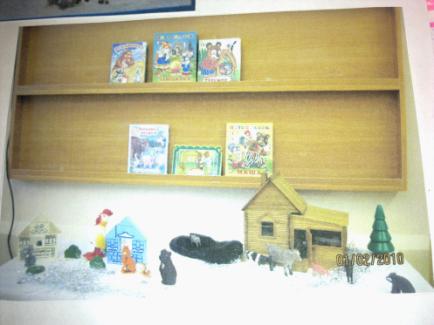 Детская Художественная  Литература
1 « Три Медведя»
2. « Теремок»
3.  « Рукавичка»
4. «Заюшкина избушка»
5. « Снежная Королева»
6. « Три Поросенка»
7. « Морозко»
8. « Сказка о рыбаке и рыбке »
9. « Кошкин Дом»
10. «Снегурочка»
11. « Маша и Медведь»
Отгадай и расскажи сказку
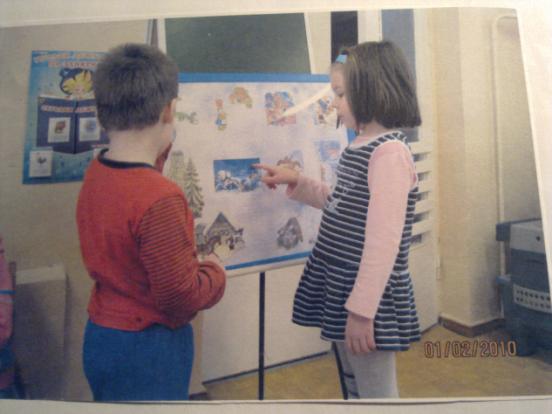 Строительные игры
Домики Сарайчики
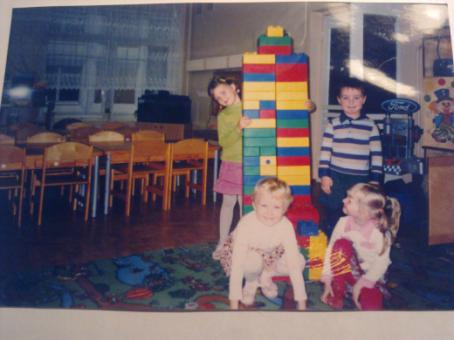 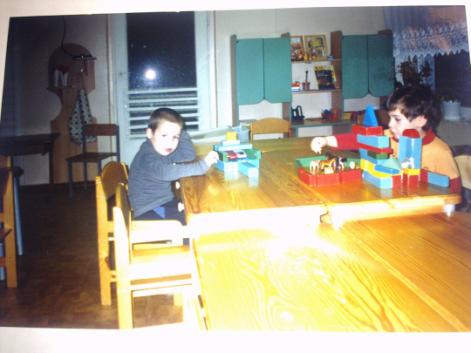 Творческий Вечер
Дом для друзей Петрушки
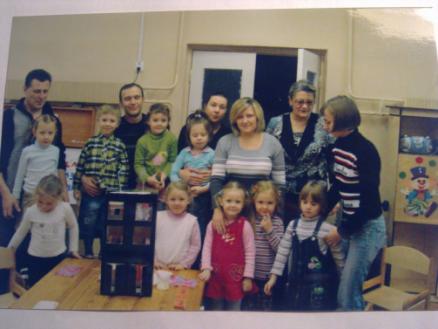 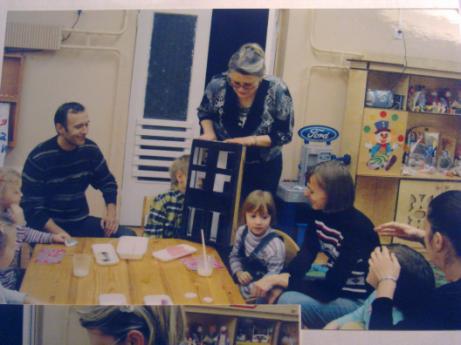 Конкурс
«Терем для деда Мороза»
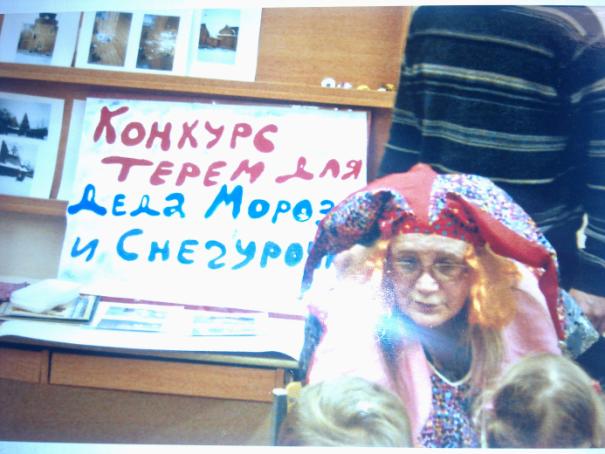 Конкурс
Продолжение
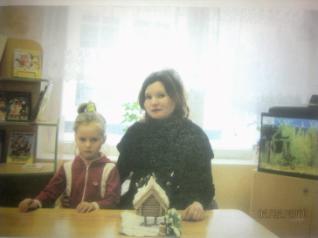 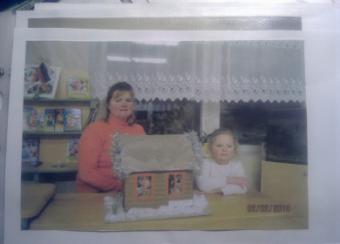 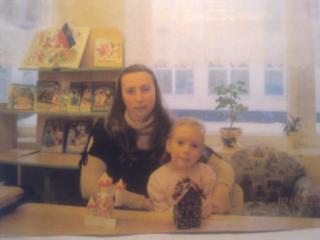 Инсценировка сказки
«Заячья избушка»
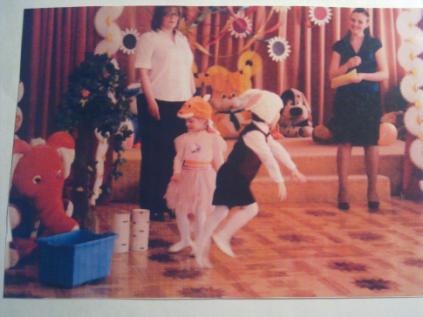 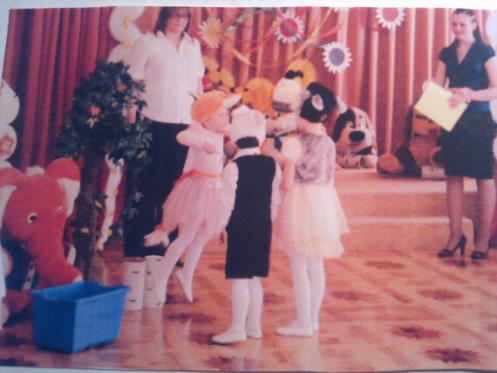 Физкультурный досуг
Бездомный заяц
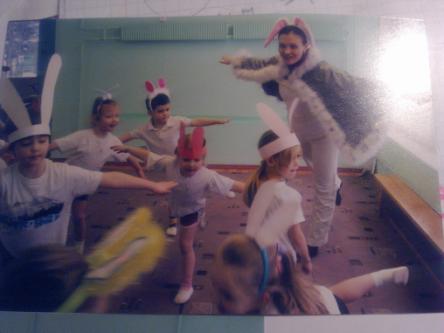 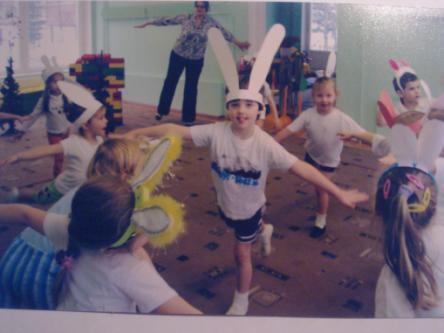 Цветы Для дома
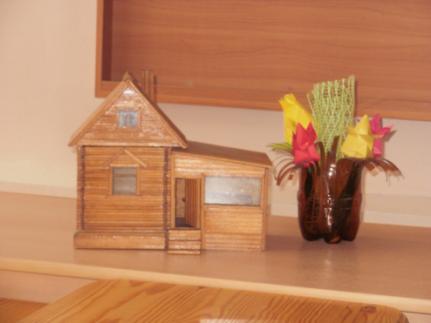 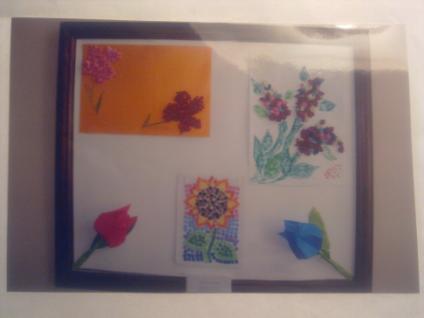